ЭЛЕКТРОННЫЕ ХАРАКТЕРИСТИКИ α-АМИНОАЛЬДЕГИДОВ, ПРОИЗВОДНЫХ КИСЛЫХ α-АМИНОКИСЛОТ
Матус Я.А.
XXVIII Каргинские чтения
Актуальность, методология и объекты
Таблица: 
Заряды групп q(R)* молекул α-АМК (1,2) и α-аминоальдегидов (1ꞌ, 2ꞌ) в а.е.
.
Результаты и их обсуждение
Роль α-аминокислот (АМК) и α-аминоальдегидов огромна, многообразие выполняемых ими функций неисчислимо, а значение для человека трудно переоценить. Оптимизация геометрии молекул глутаминовой кислоты (1), аспарагиновой кислоты (2), 2-амино-4-карбобутаналя (1ꞌ) и 2-амино-3-карбопропаналя (2ꞌ) (Рис.), обладающих общей структурной формулой H2N‒C(C(O)OH)H‒CH2‒R и H2N‒C(C(O)H)H‒CH2‒R, где R = CH2‒C(O)OH (1, 1ꞌ) и C(O)OH (2, 2ꞌ) осуществлена методом B3LYP [1]. Заряды групп (q(R)) и шкала групповых электроотрицательностей (χ(R)) соединений 1, 2, 1ꞌ и 2ꞌ получены с использованием «квантовой теории атомов в молекулах» (QTAIM) [2]. Структурная перестановка в α-АМК (1,2) позволяет сравнить их q(R) (Таблица) с аналогичными q(R) α-аминоальдегидов (1ꞌ, 2ꞌ) и составить общую шкалу χ(R).
Функциональные группы NH2 и СООН (с отрицательным зарядом) стягивают часть электронной плотности с соседних групп в свой атомный бассейн. Параметр q(R) соответствующего заместителя в 1ꞌ, 2ꞌ немного ниже, чем в 1, 2. На q(CH2) оказывают влияние оба концевых фрагмента, обладающих отрицательной величиной q(R), что является результатом убывания электронной плотности в сторону данных R с CH2.
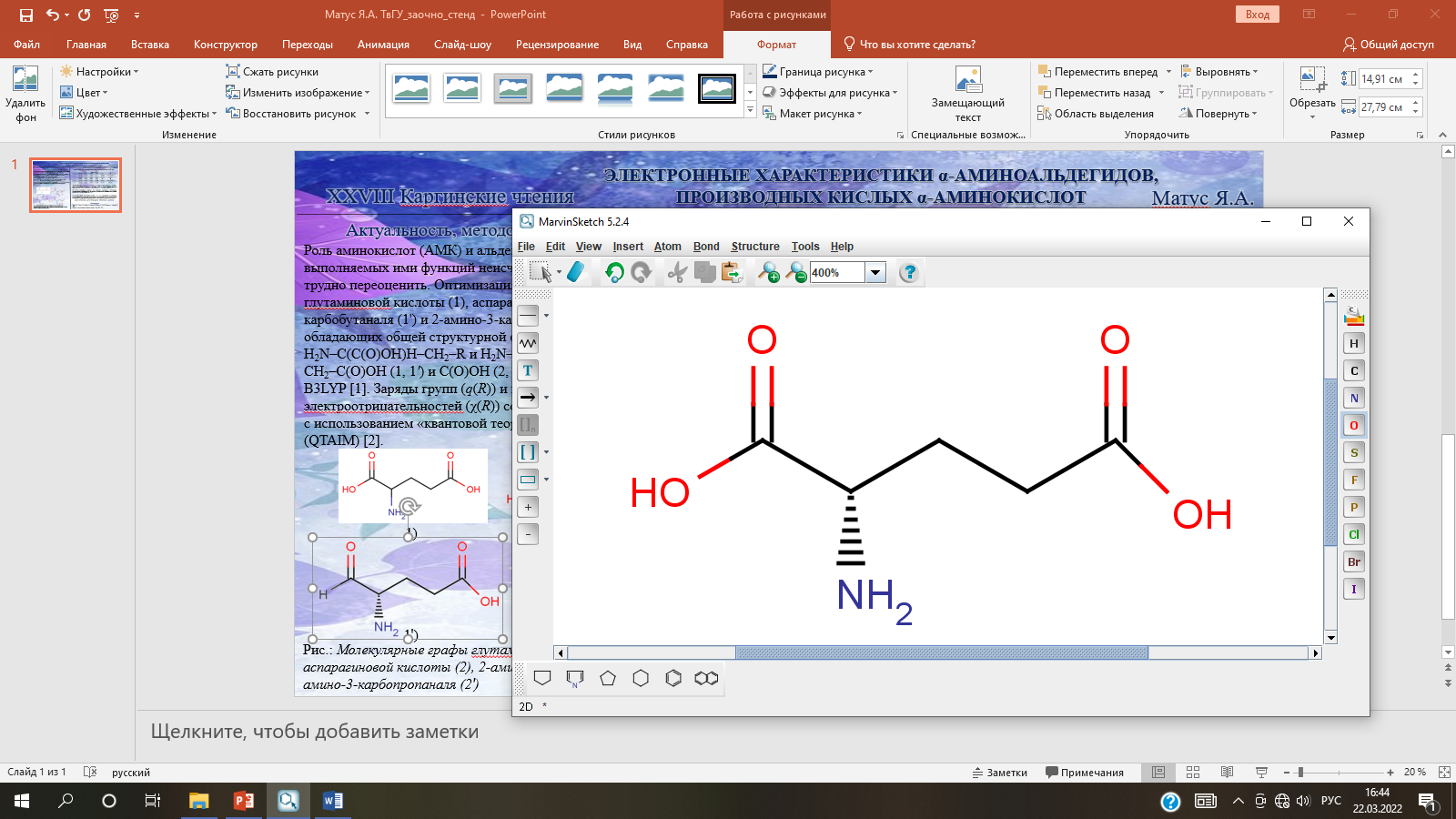 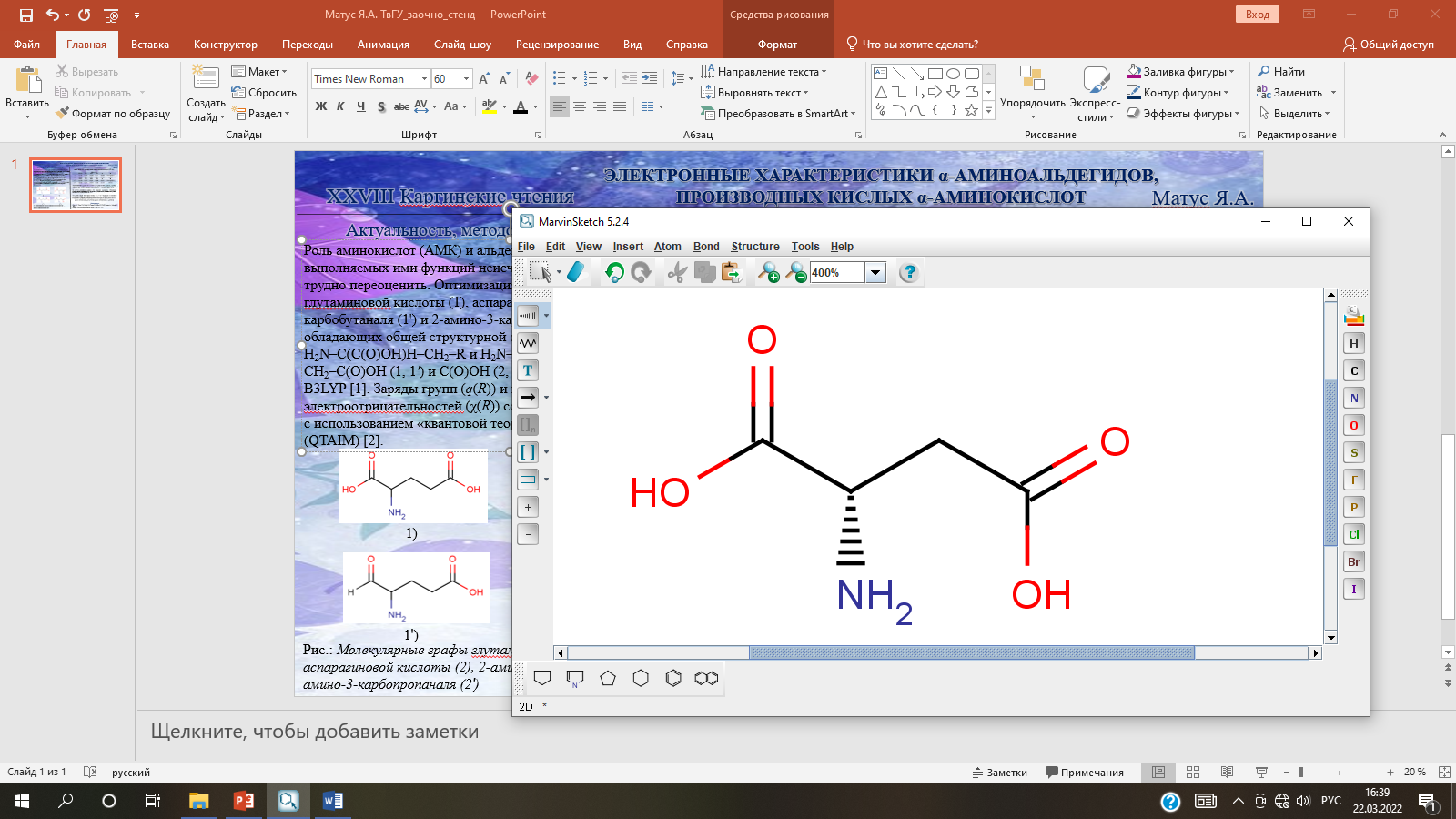 Построение общей шкалы χ(R) молекул 1, 2, 1ꞌ и 2ꞌ проведено составлением соотношений χ(R) для каждой молекулы из сопоставления q(R), затем выполнены объединение и унификация индивидуальных шкал χ(R) по одному заместителю:
χ(H2N‒C(C(O)H)H) < χ(CH2COOH)< χ(H2N‒C(C(O)OH)H) < <χ(COOH)
1)			                                   2)
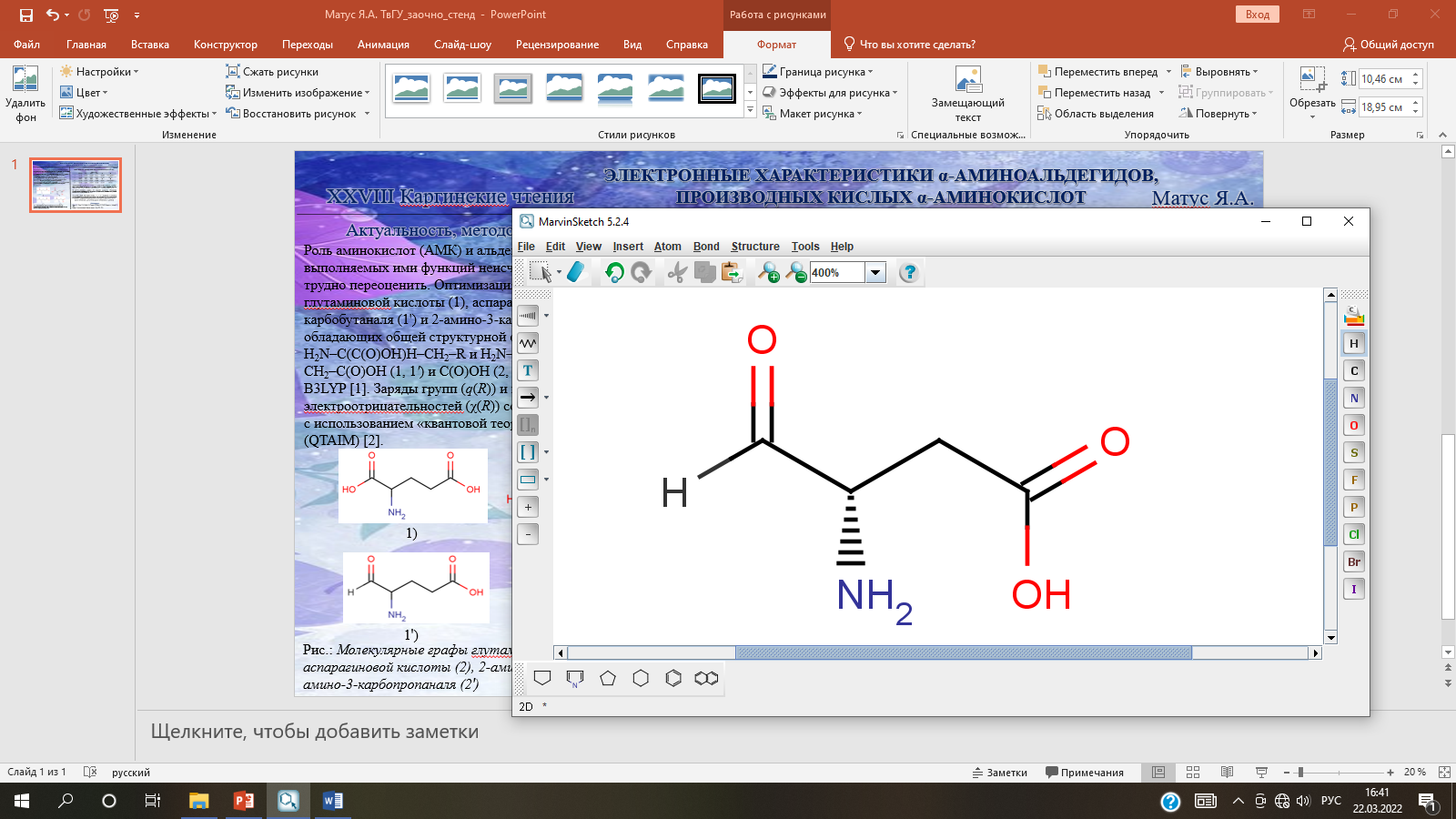 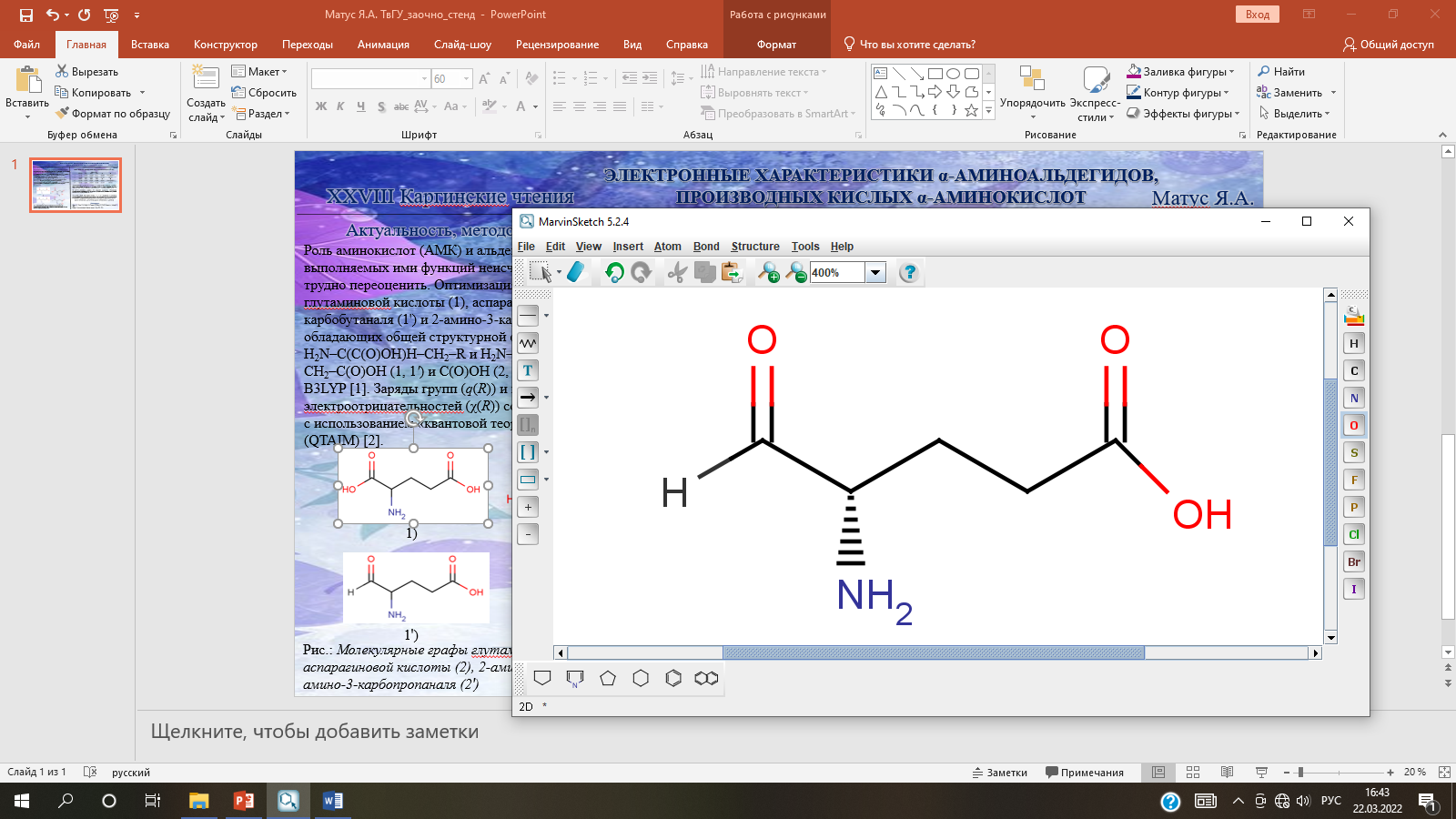 Список литературы 
Frisch M.J., Trucks G.W., Schlegel H.B. Gaussian 03 (Revision E 0.1 SMP). Gaussian Inc., Pittsburgh PA. 2007. 
Бейдер Р. Атомы в молекулах. Квантовая теория. М.: Мир. 2001. 528 с.
1ꞌ)			               	                 2ꞌ)
Рис.: 
Молекулярные графы глутаминовой кислоты (1), аспарагиновой кислоты (2), 2-амино-4-карбобутаналя (1ꞌ) и 2-амино-3-карбопропаналя (2ꞌ)